За кадром
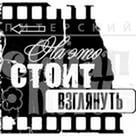 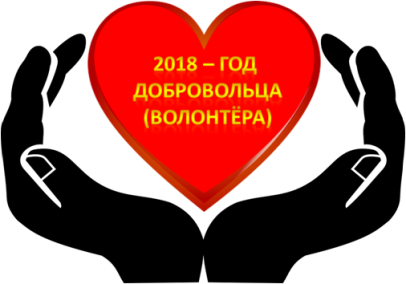 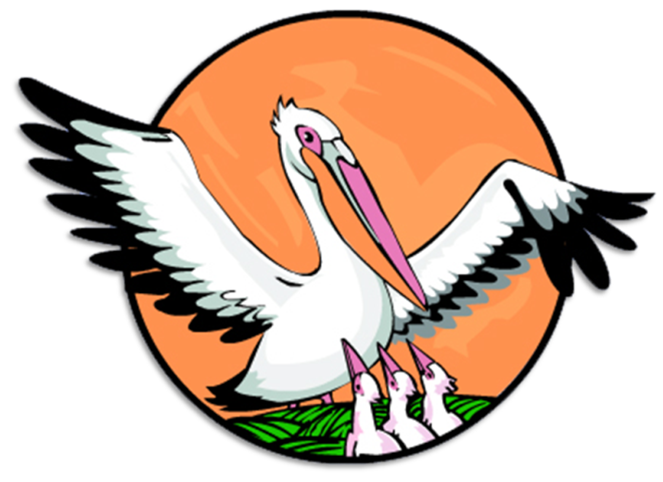 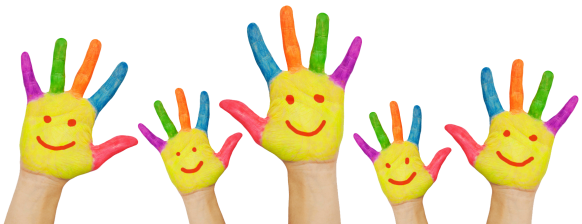 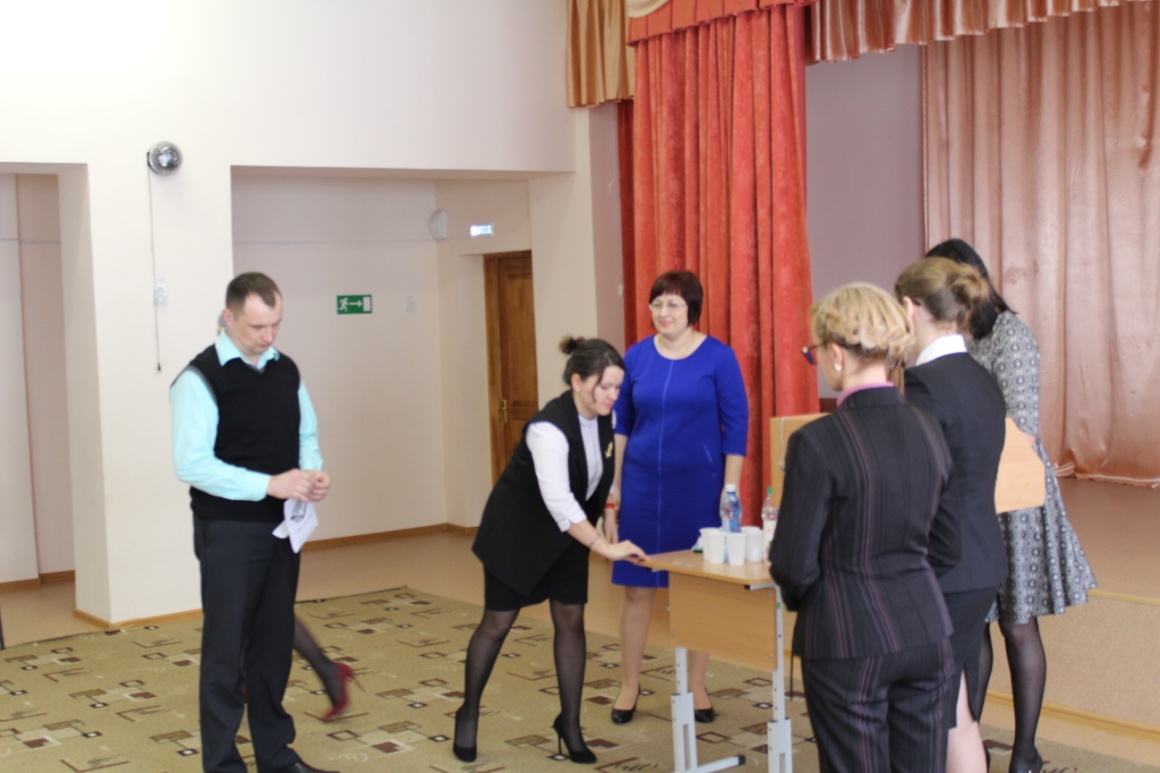 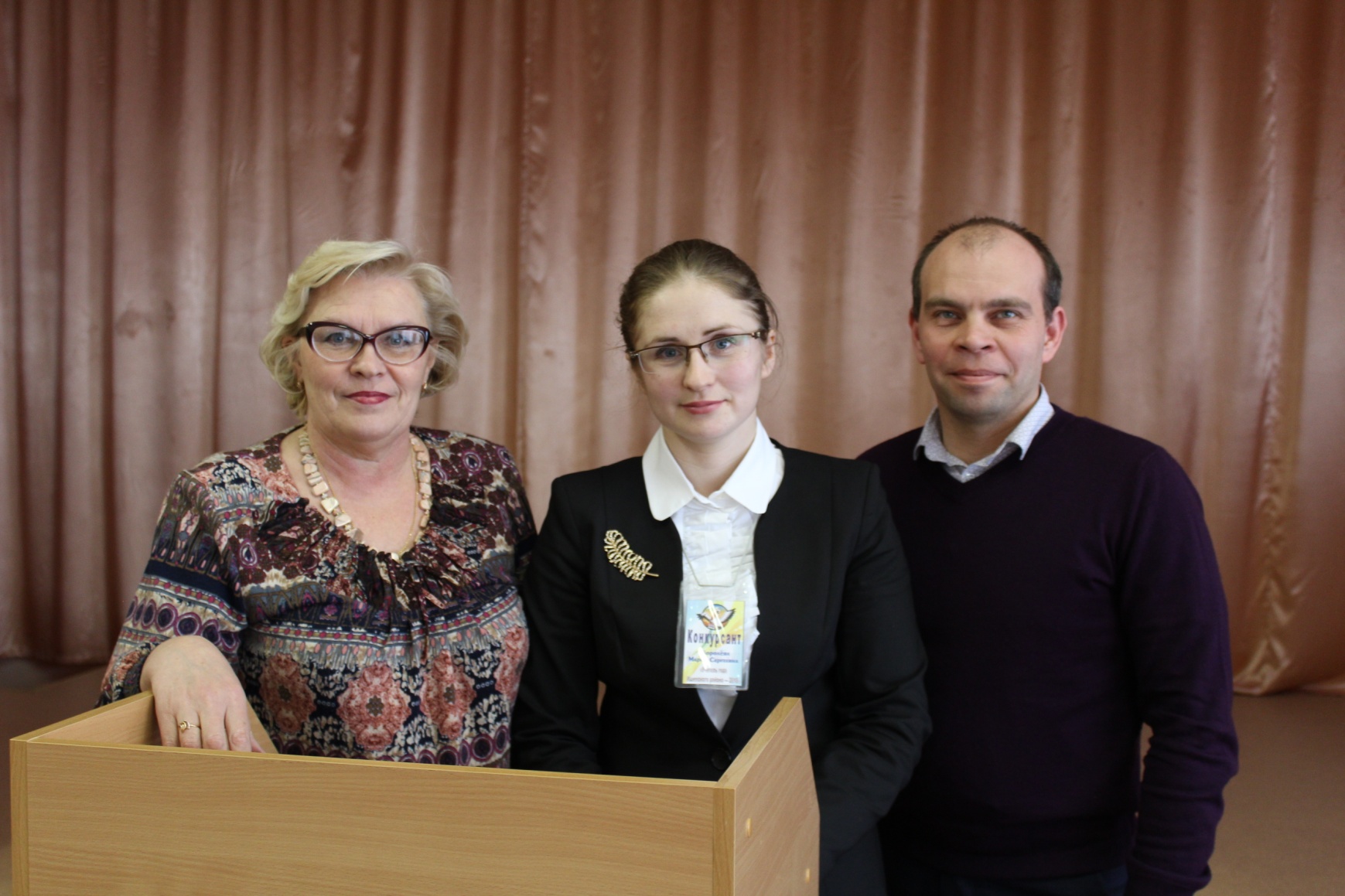 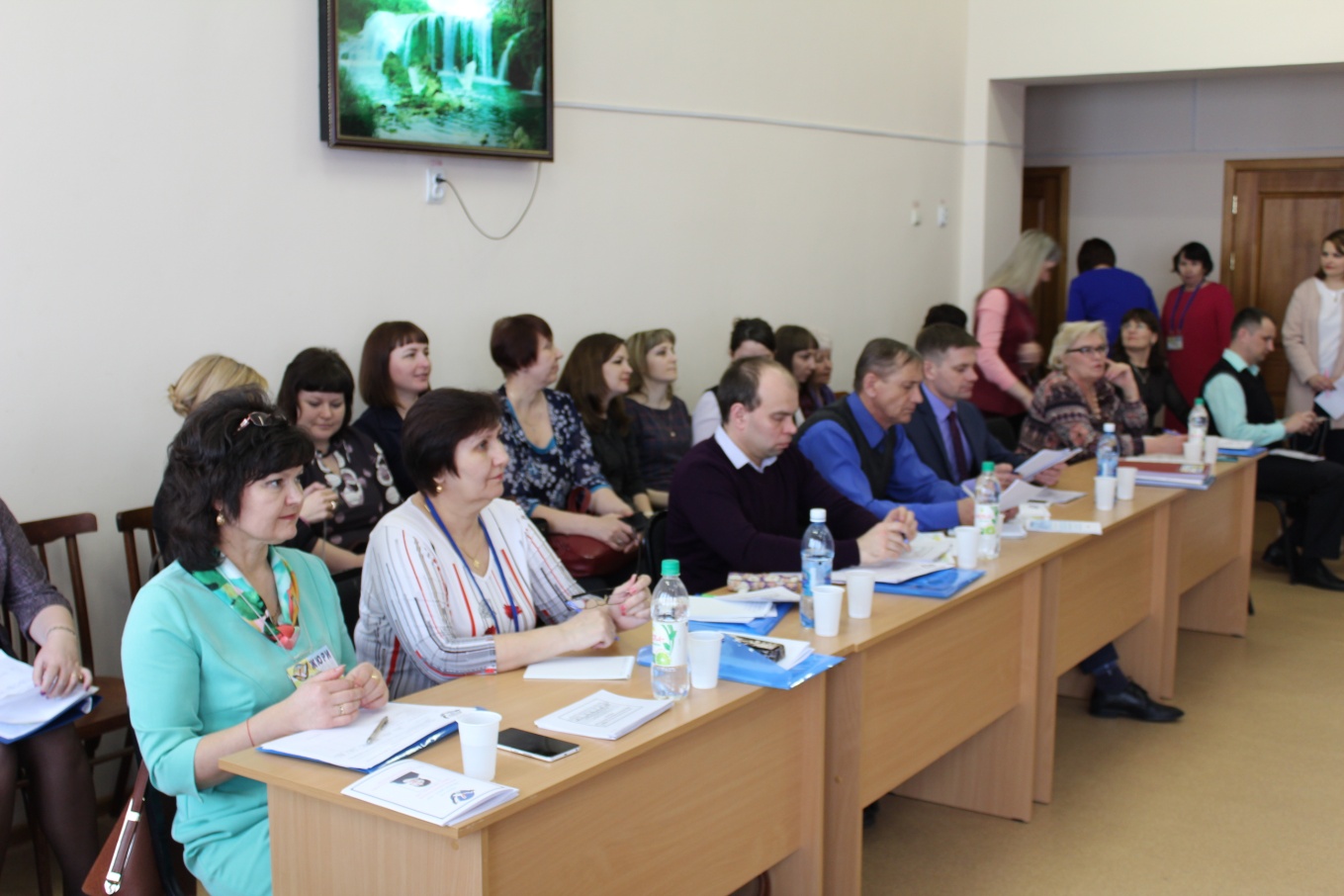 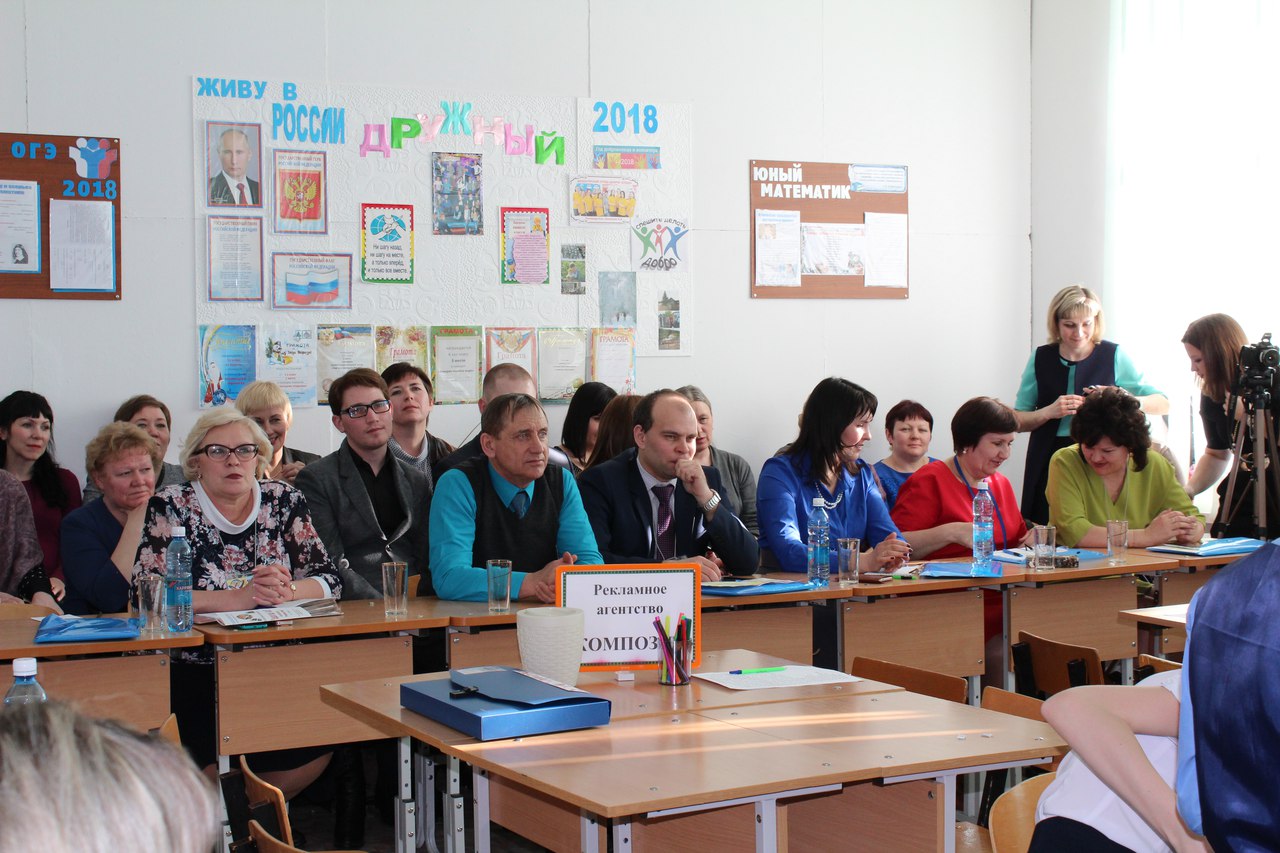 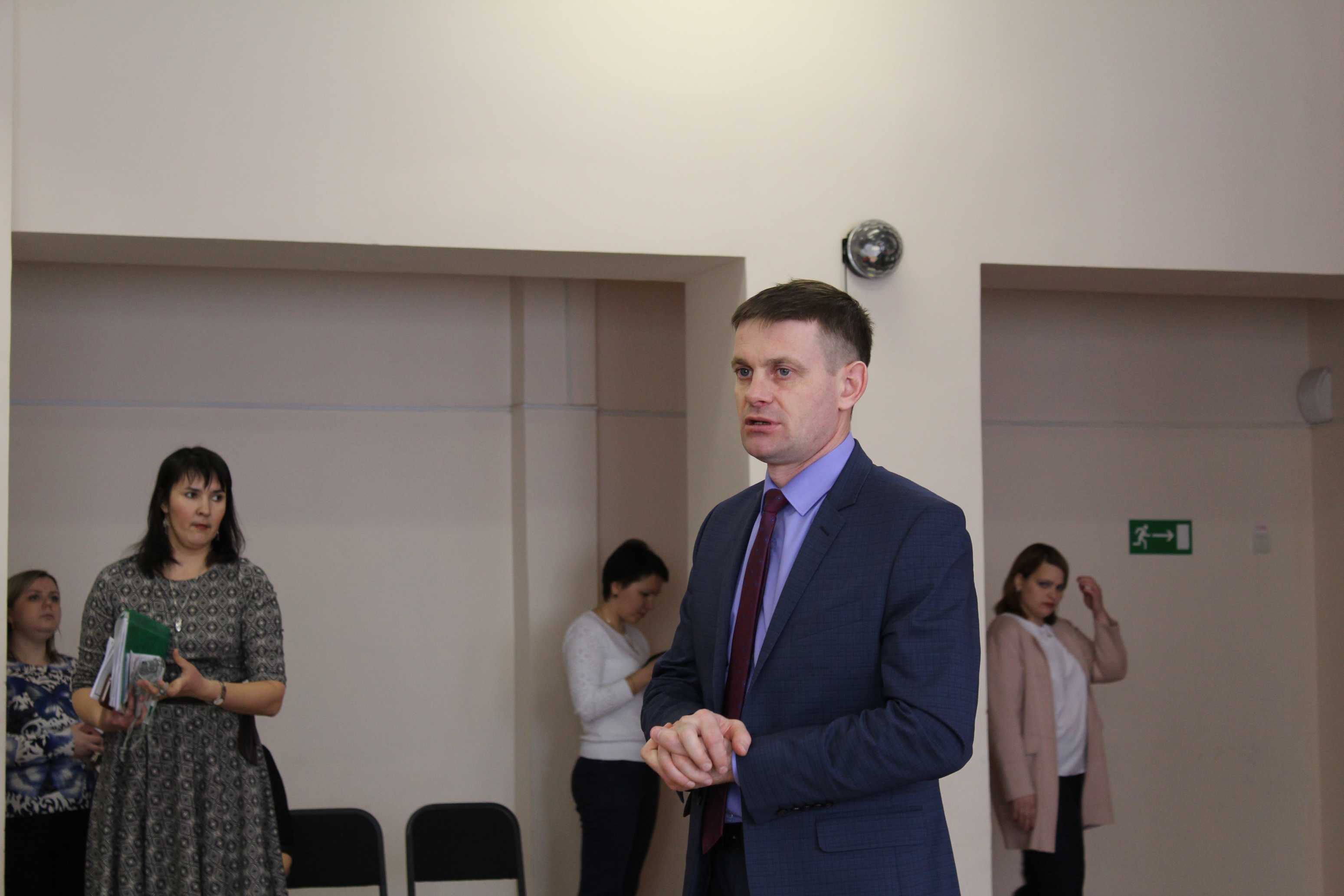 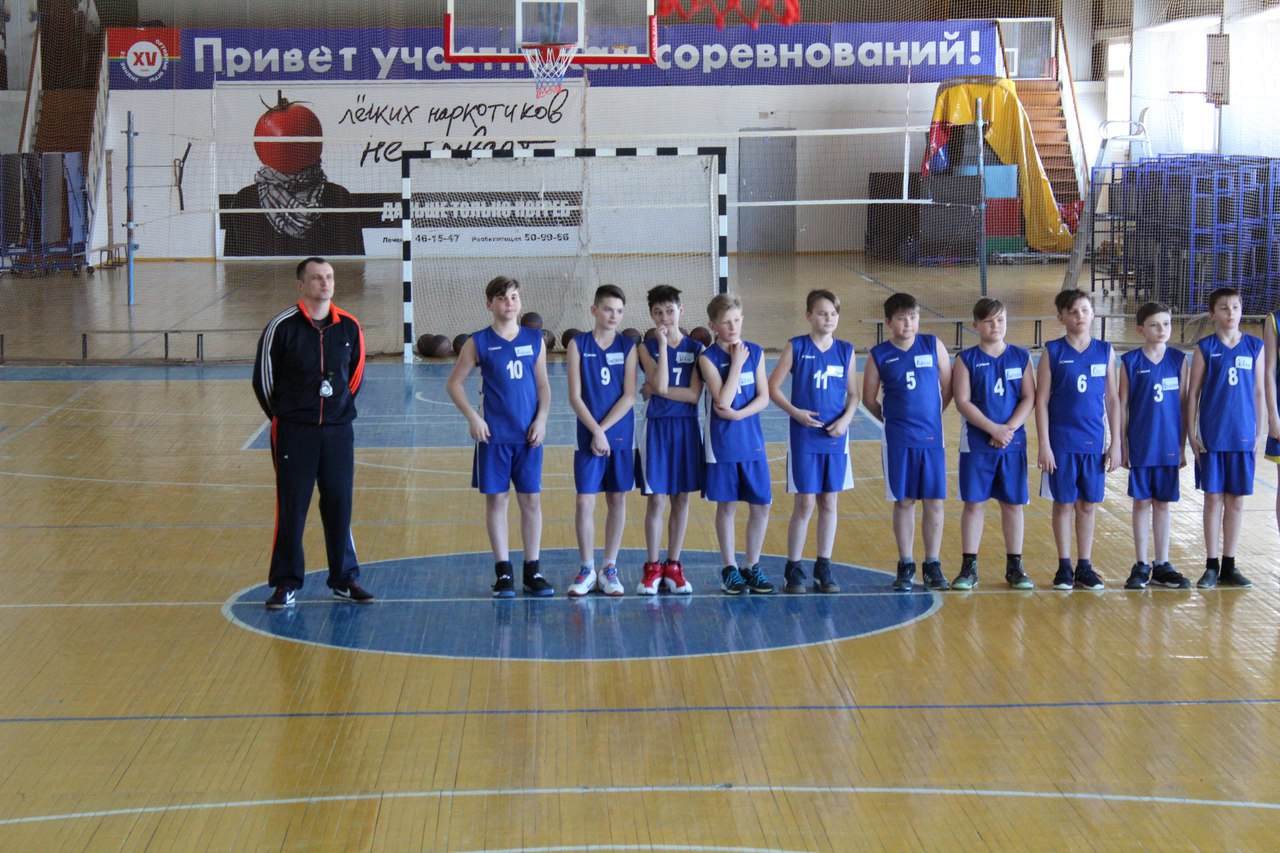 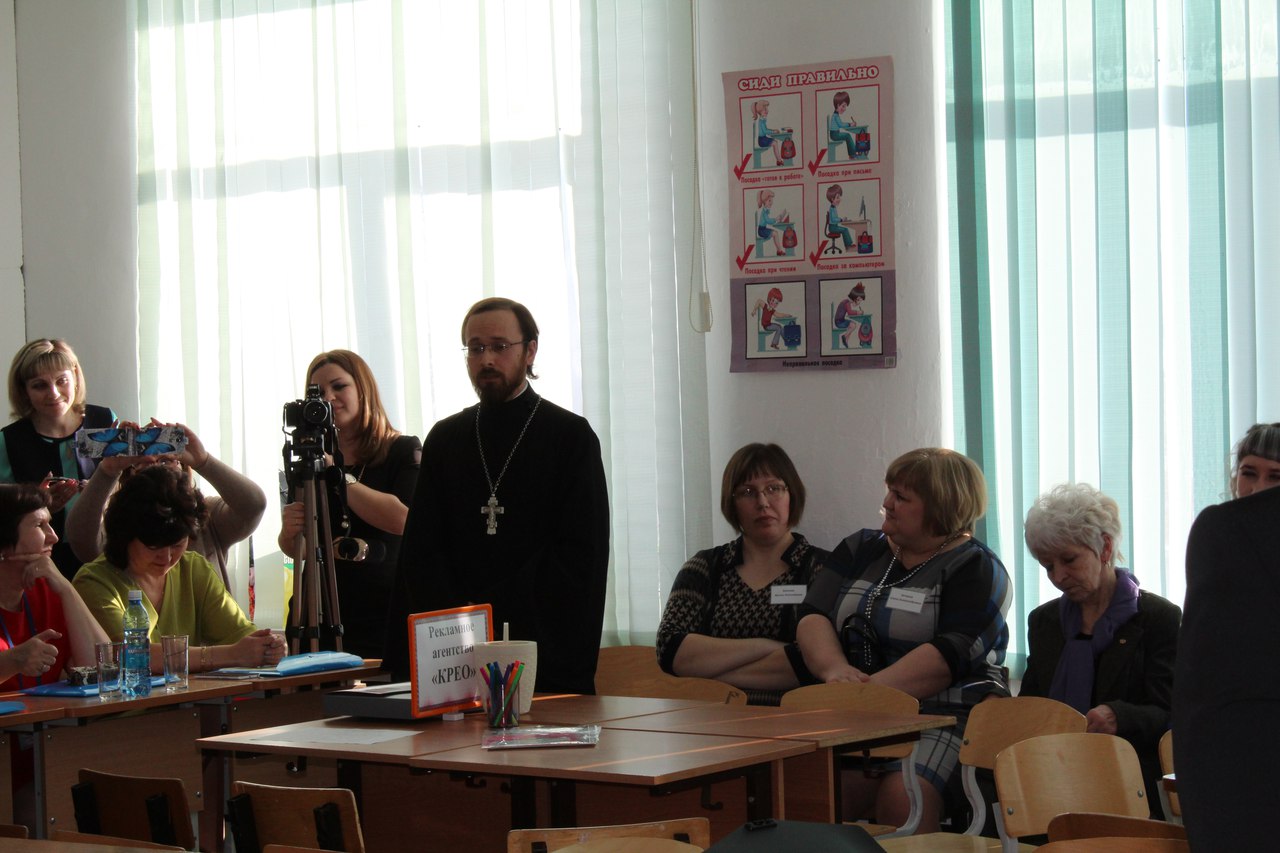 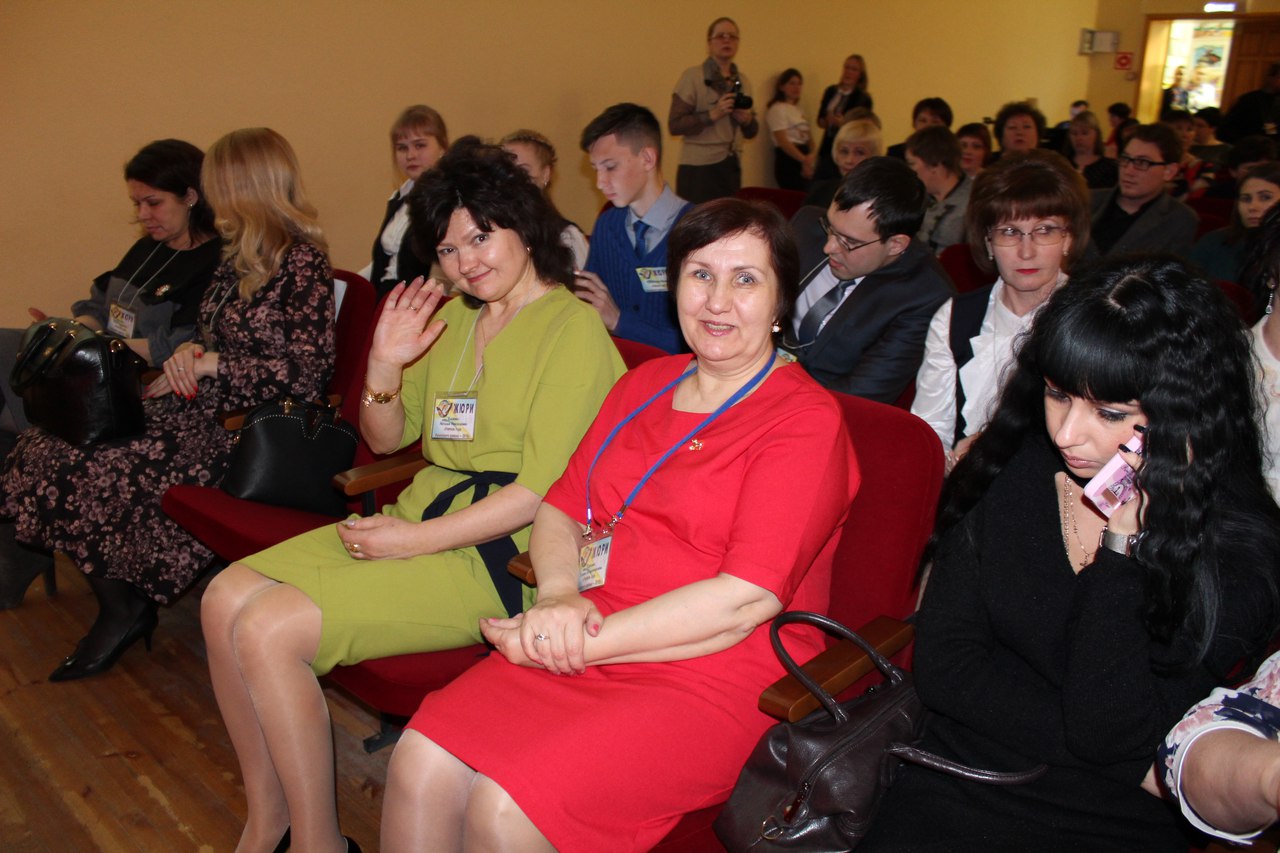 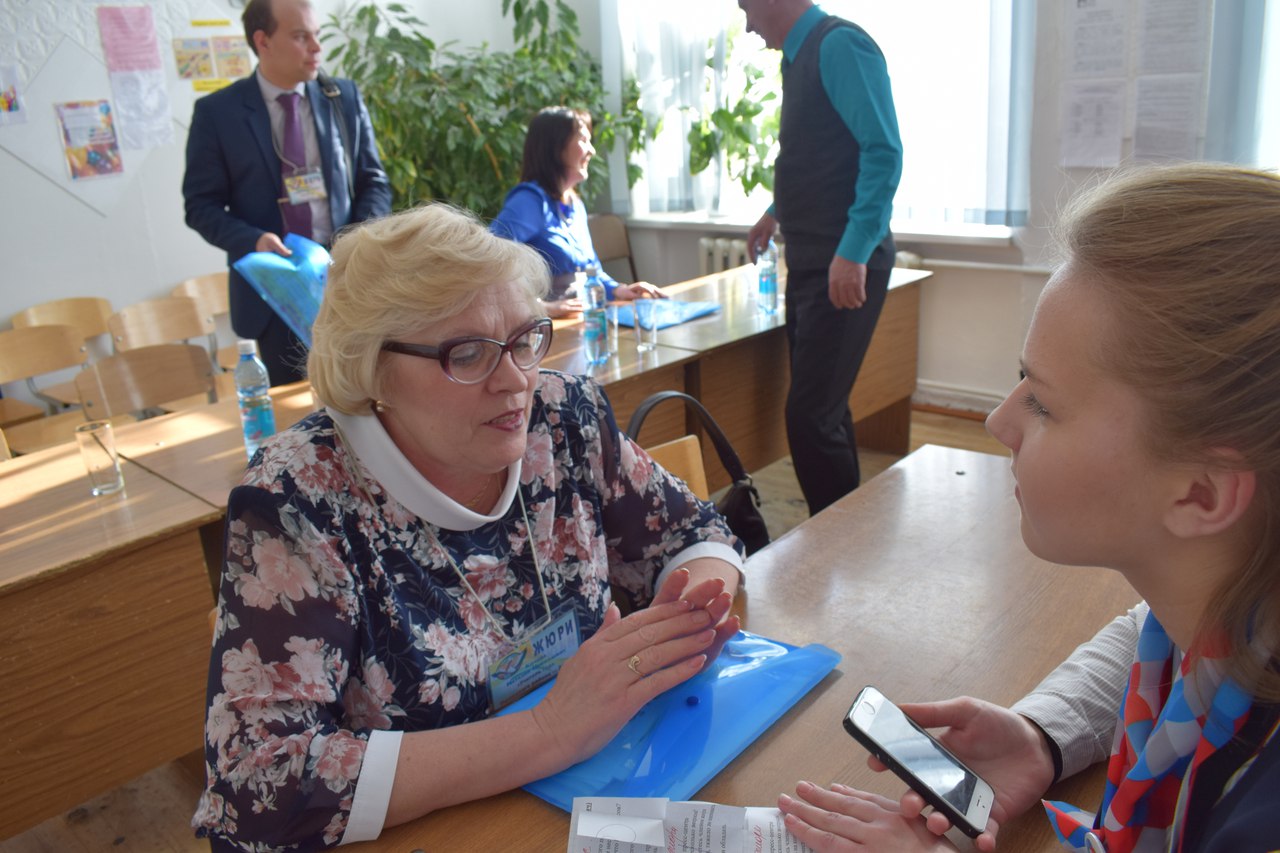 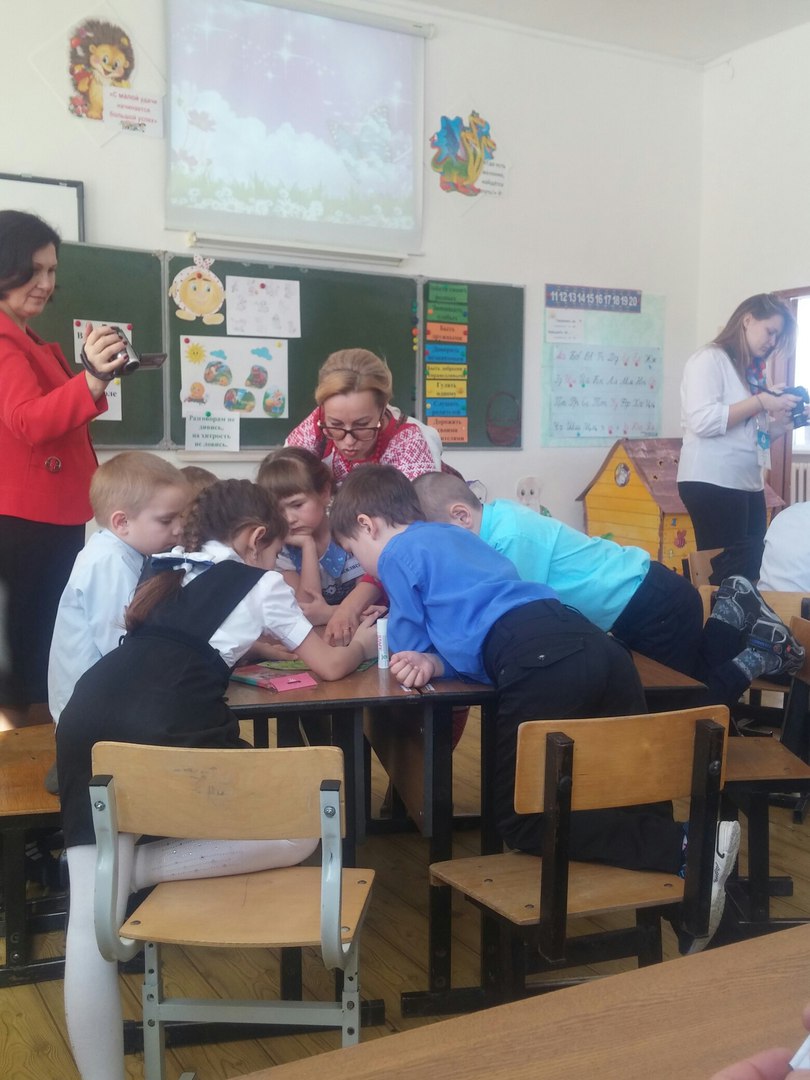 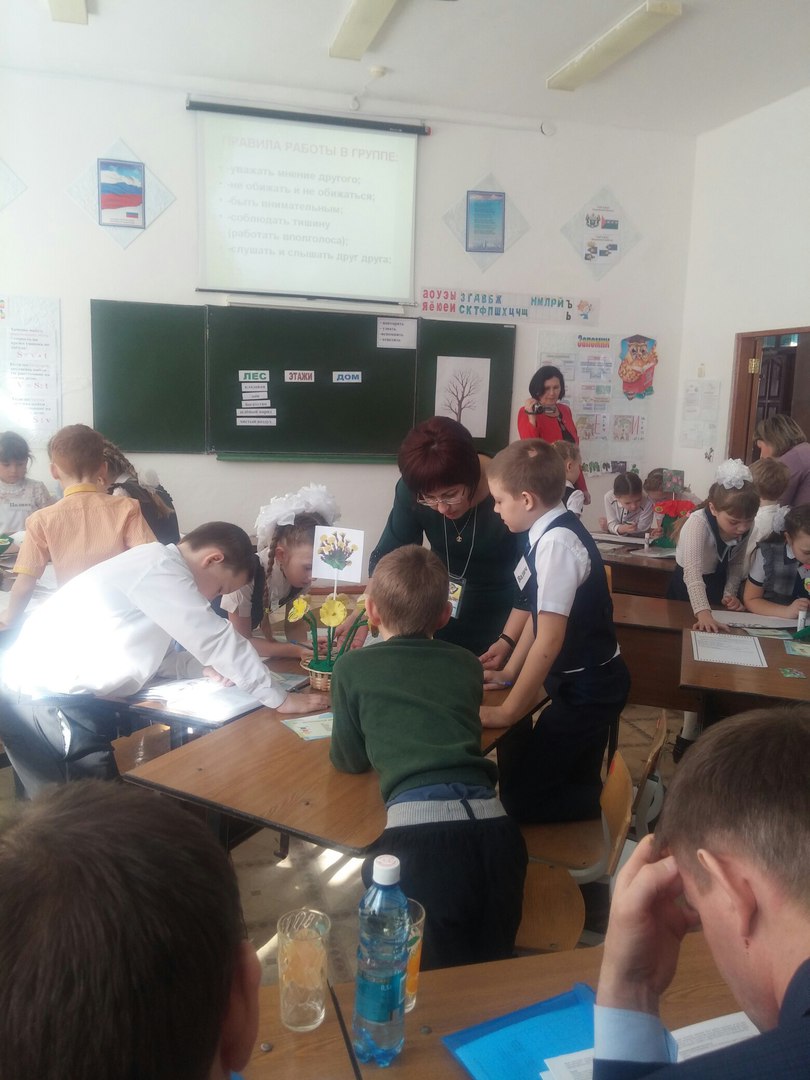 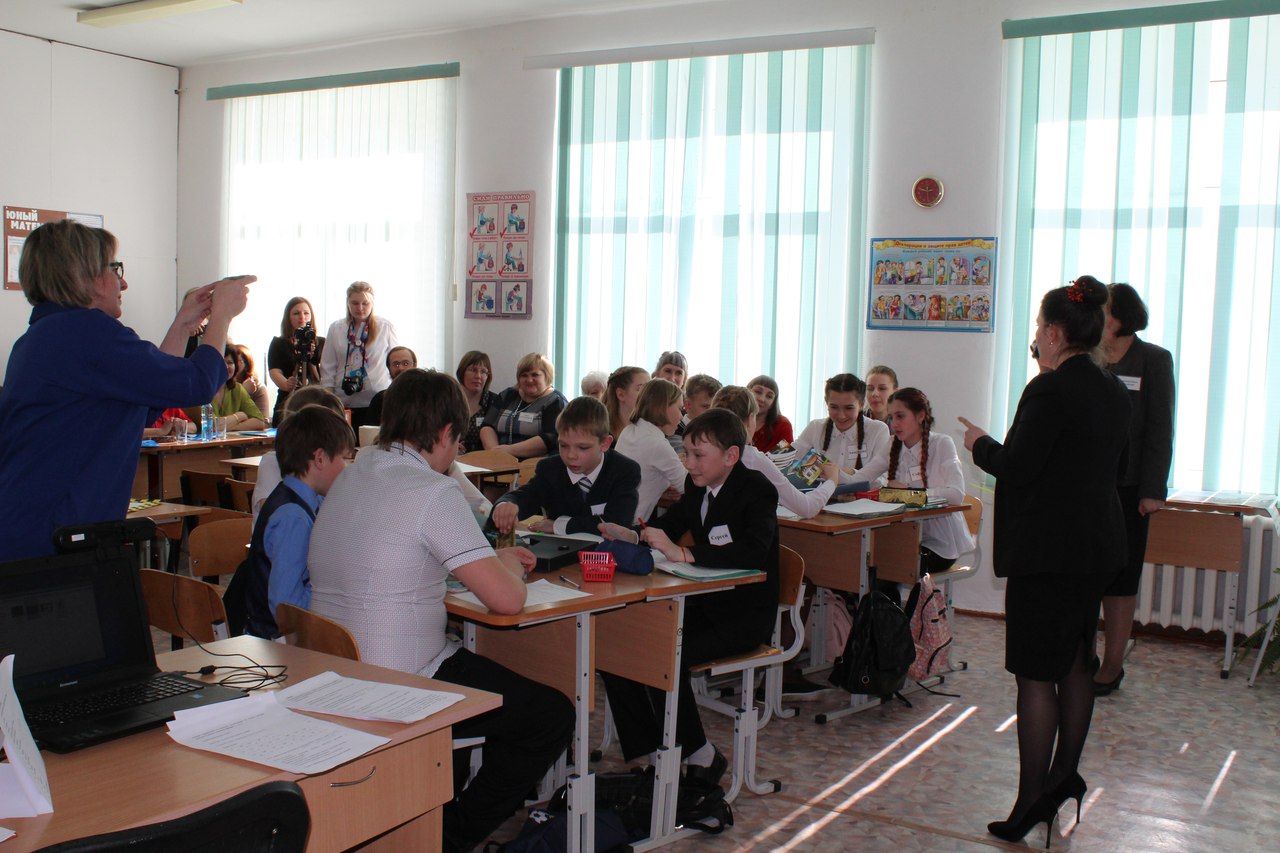 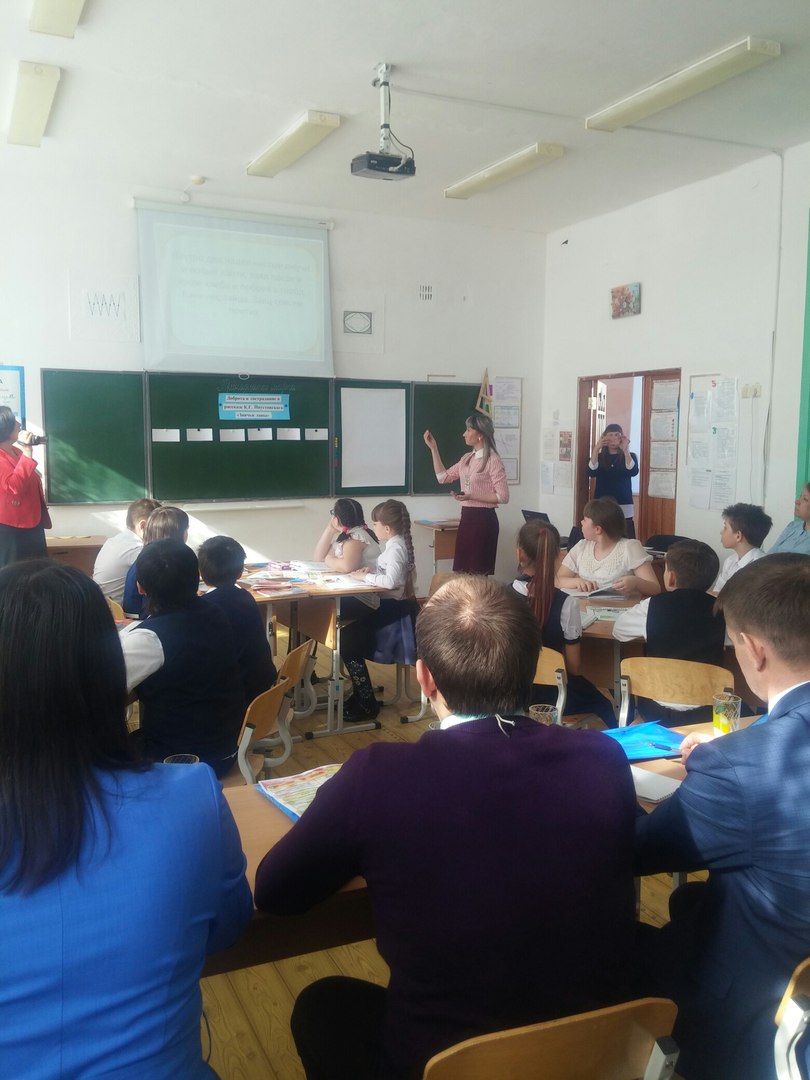 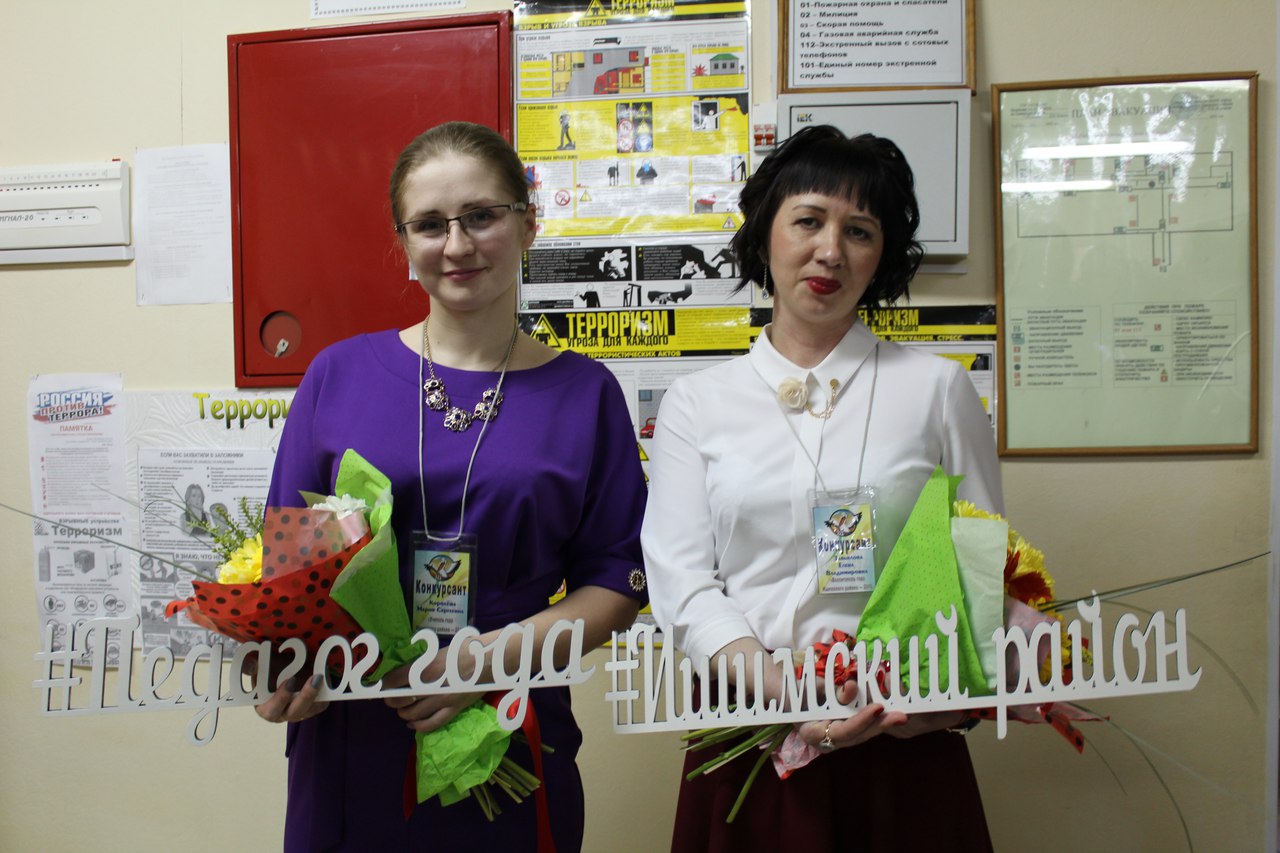 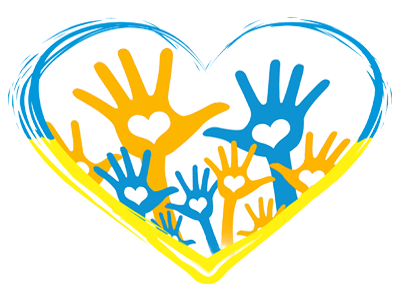 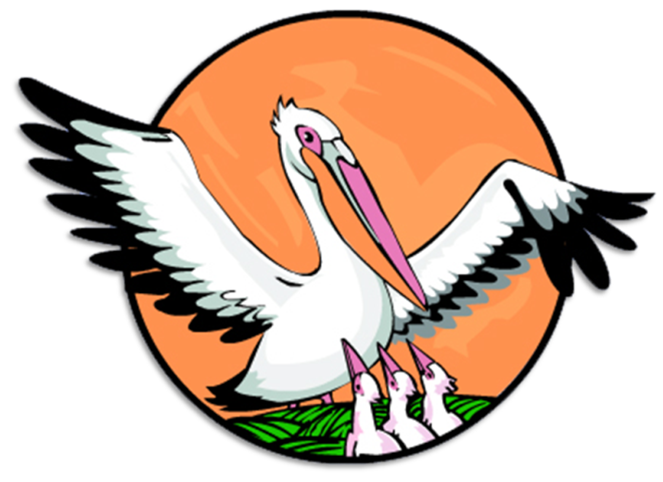 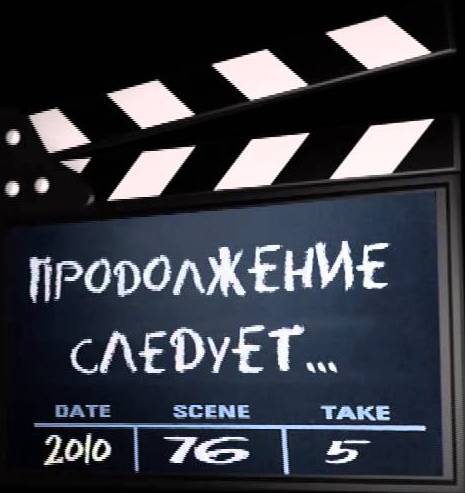 https://vk.com/tobolovo_72